Ecosystem Response to 
Climate Change: 

Assessment of Effects and 
Adaptation Strategies
Laura Gadd
NC Department of Environment and Natural Resources
Natural Heritage Program
November 17, 2010
NC Natural Heritage Program
Founded in 1976
Part of an international network
Funded through the Natural Heritage Trust Fund grant
Partnership focus
Non-regulatory
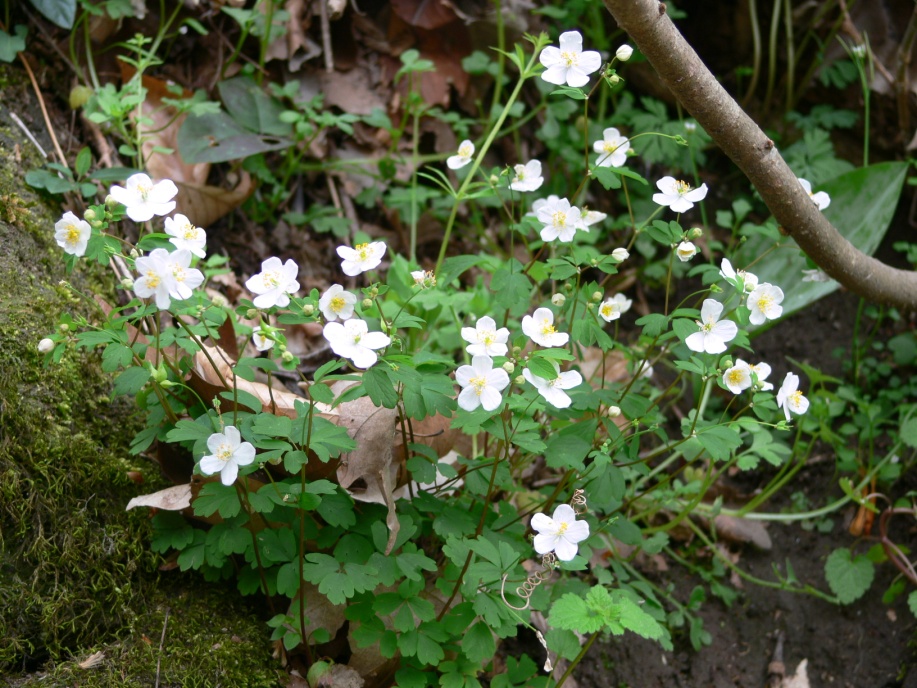 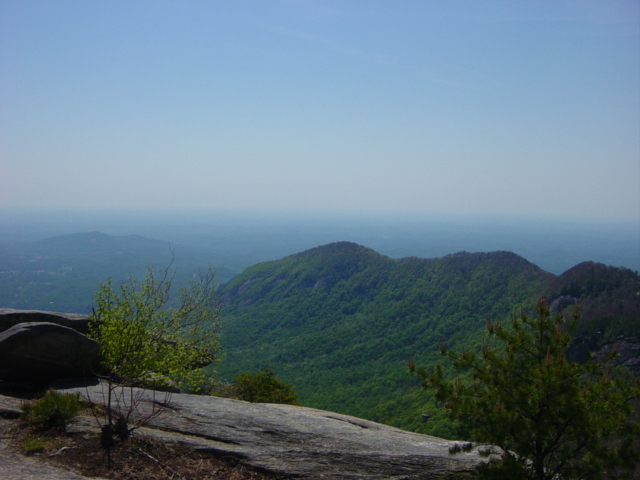 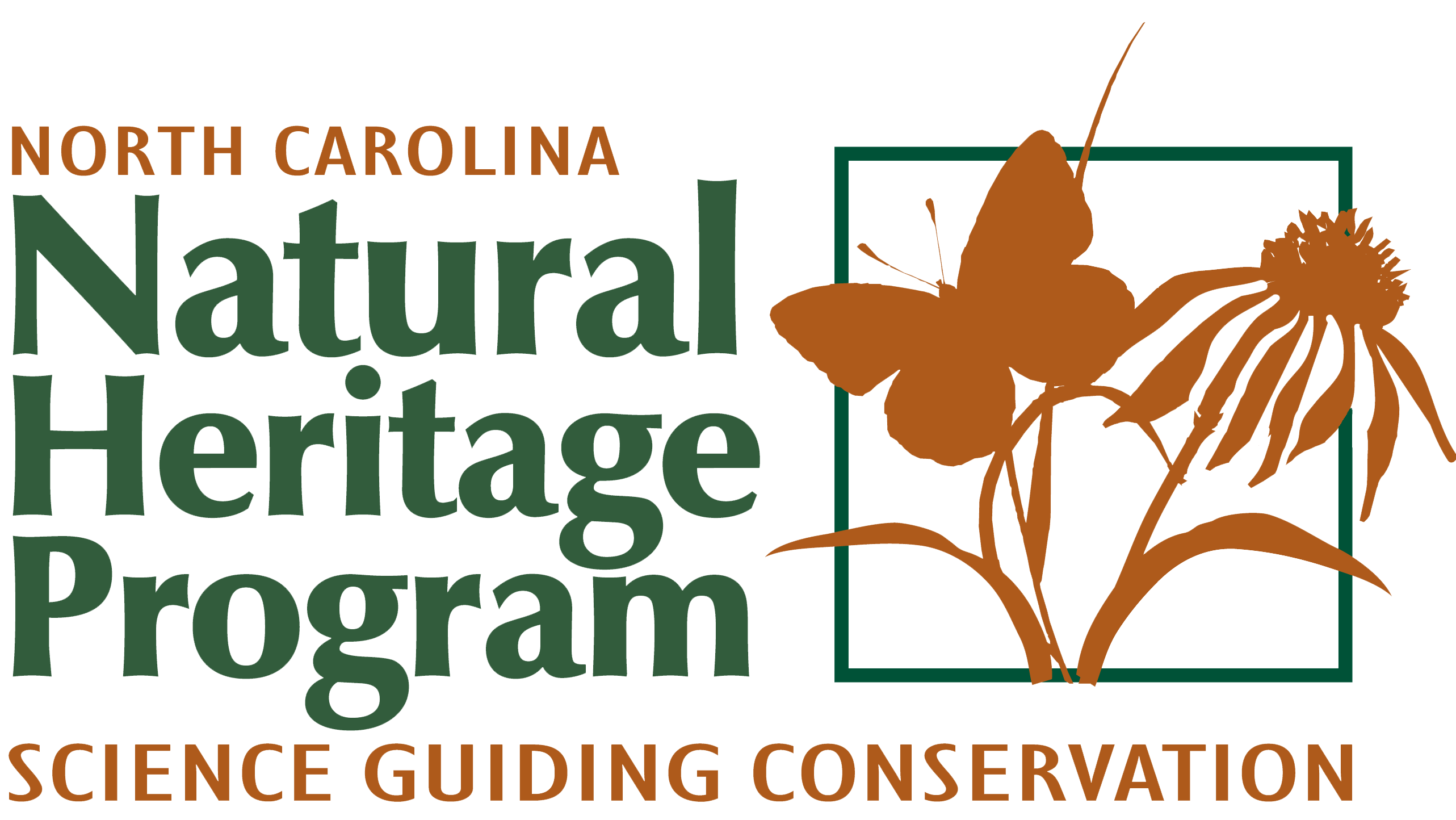 [Speaker Notes: part of Dept. Env & Nat Res. And the states One NC Naturally initiative
Founded with LWCF planning grant.  Staff of 4 Coord., Botanist, Protection Spec., Zoologist & Data Manager
Member of NatureServe
Biotics – struggling to change 20,000 records

Member of NatureServe.]
Three major program functions:
Inventory 
    - high quality natural 	communities
    - rare species locations 
 significant natural areas
 wildlife habitats
Share the Information
Support Conservation
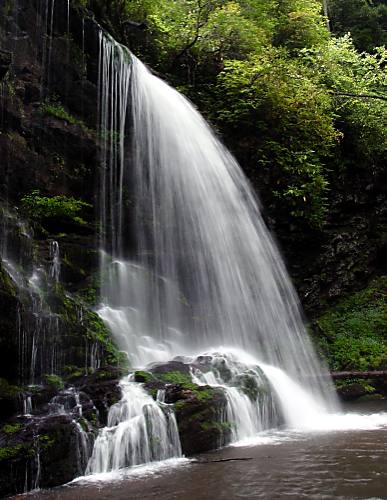 [Speaker Notes: NC NHP has more than 20,000 records on locations of rare species, rare  natural communities, and significant natural areas.  
Map shows distribution of rare species in NC. Red dots represent federally listed species.  Blue are state listed and natural communities.

Concentrations of rare species indicates areas of endemism, less disturbance, more natural habitat.]
DENR  Climate Change Strategic Plan
Goal: 
  Address climate change in a comprehensive way, using mitigation and adaptation strategies to increase resilience of North Carolina’s resources to these complex changes.
[Speaker Notes: READ ALOUD!

Mitigation Strategies: Reduce Greenhouse Gas contributions to climate change.
Adaptation Strategies: Proactively prepare for and adapt to changes we can’t prevent.]
NC DENR Climate Change InitiativeOverview
Climate-Sensitive Ecosystems
6-A-1:  Develop detailed ecosystem risk assessment
  
6-A-2:  Identify high-risk species and ecosystems; work toward predicting changes in habitat types and extent.
 
6-A-3:  Identify practices to enhance resilience
 
6-A-4:  Identify priority conservation areas and corridors.
 
 6-A-5:  Avoid adverse effects on biodiversity from human responses to climate change
Other Vulnerability Assessments
NatureServe Climate Change 
Vulnerability Index

Application for select species
Based on Climate Wizard data
Predicts whether a species will decline, remain stable, or increase
Identifies factors causing vulnerability
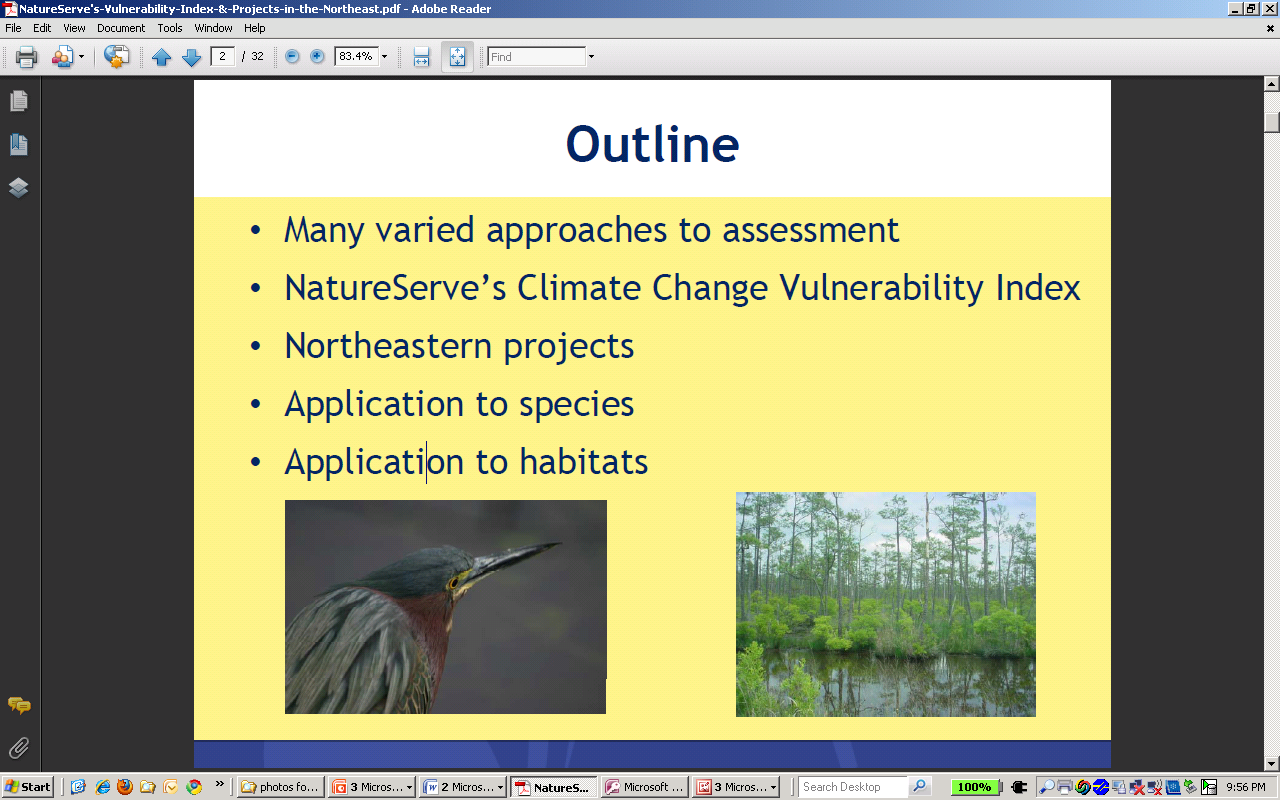 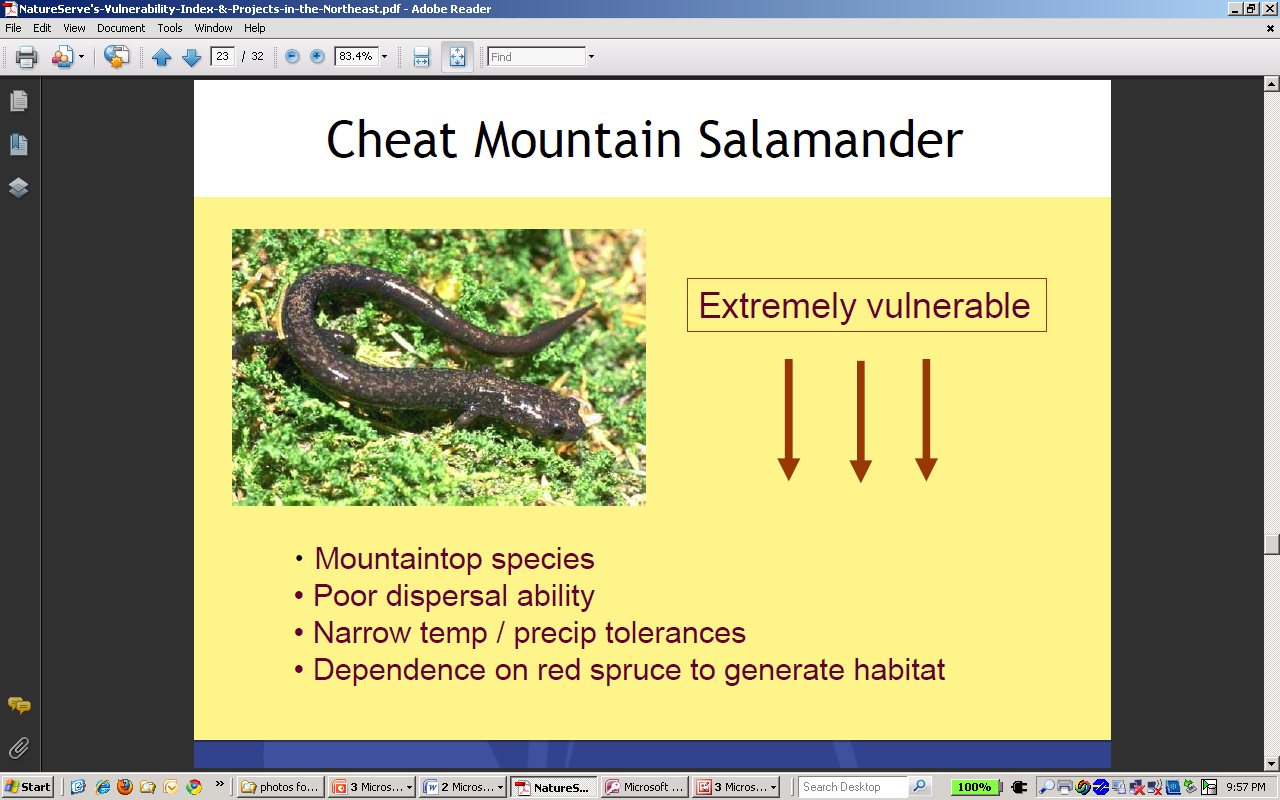 NHP Vulnerability Assessment and Approach
Hierarchical approach

Assessment by expert panel of biologists

Initial structure and draft worked out by NHP staff

Review and input by partners and other participants
Hierarchical Approach
Broad ecosystem units

Intermediate level systems


Species level
= Ecosystem Groups


= Natural Community types, Animal Habitat Guilds

= rare species and WAP priority species
[Speaker Notes: The idea is that most climate change effects and responses can be assumed and applied at the highest hierarchical level and trickled down to communities and species.  If there are predicted differing responses, those are recorded as such. 
Rare species includes Terrestrial & Aquatic animals and Plants]
Guiding Principles
Work with uncertainty.  

Generalize from the limited detailed data on particular effects.

Apply ecological common sense in the absence of fine scale information. 

Remember complexity and potential for varied responses.  

Indicate uncertainty and qualifications.
[Speaker Notes: Look at mid range climate predictions but also look at reasonable range of predictions and possible scenarios.
Don’t spend effort on more detail than can be reasonably accurate.]
Climate Data
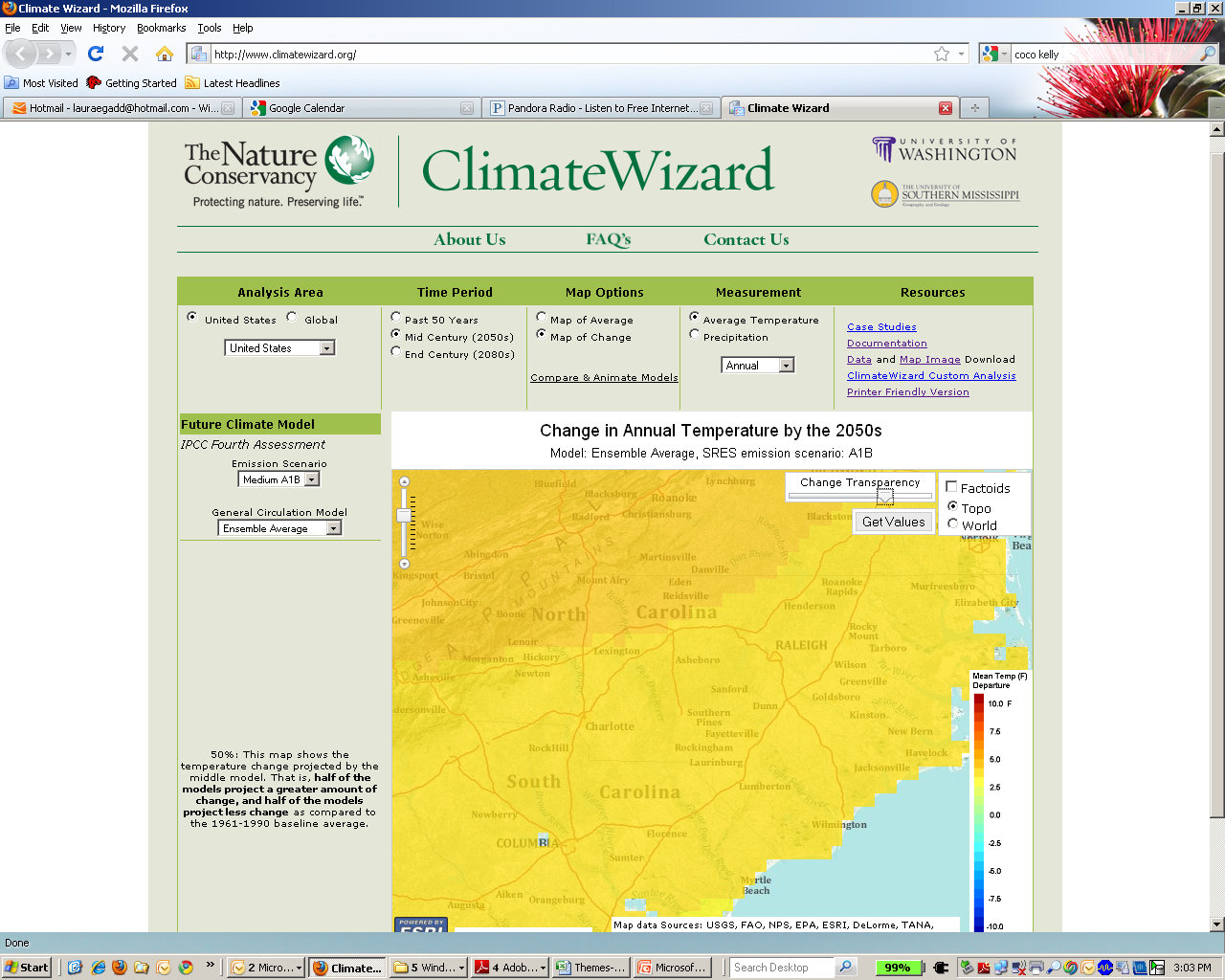 www.climatewizard.org
[Speaker Notes: We used Mid-century models (2050), medium emissions scenario model ensemble.

General expectations are 
increased temperature: range of 2-6 degrees
Change in distribution of precipitation: more droughts, more floods, severe storms-increased wind damage, etc.
SLR-increased inundation, salt water intrusion]
Methods
Compile list of physical and biological changes that can be expected.

Estimate the possible effects of climate change.

Estimate possible ecosystem, habitat, and species responses (good or bad).

Rank climate change threats in comparison to other threats.

Recommend adaptation strategies.  

Identify conservation priorities.
42 Ecosystem Groups
Terrestrial, Aquatic, and Successional communities
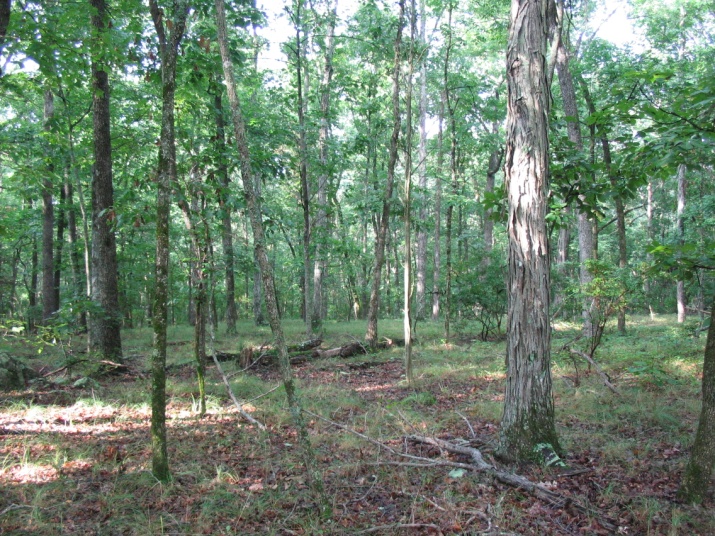 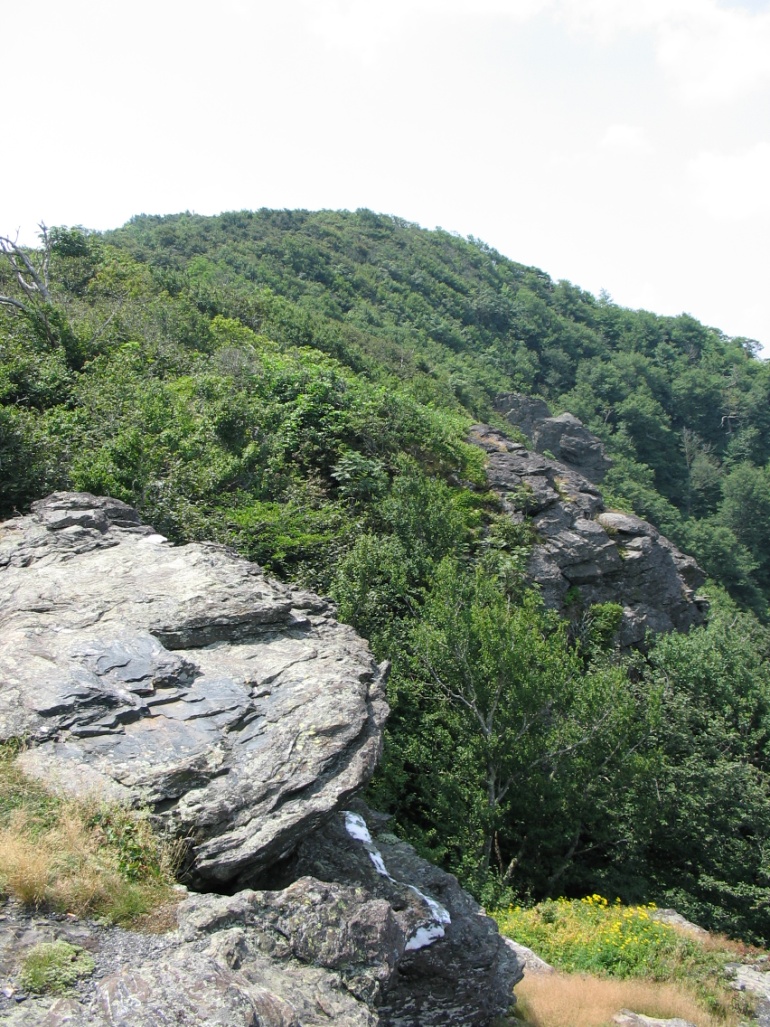 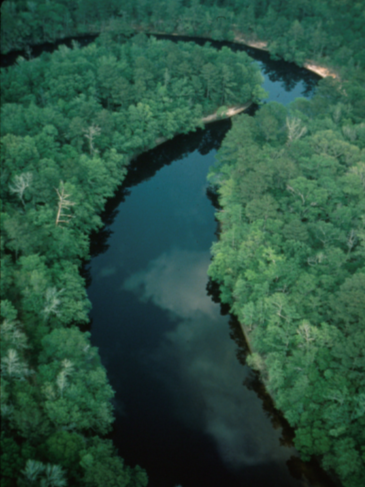 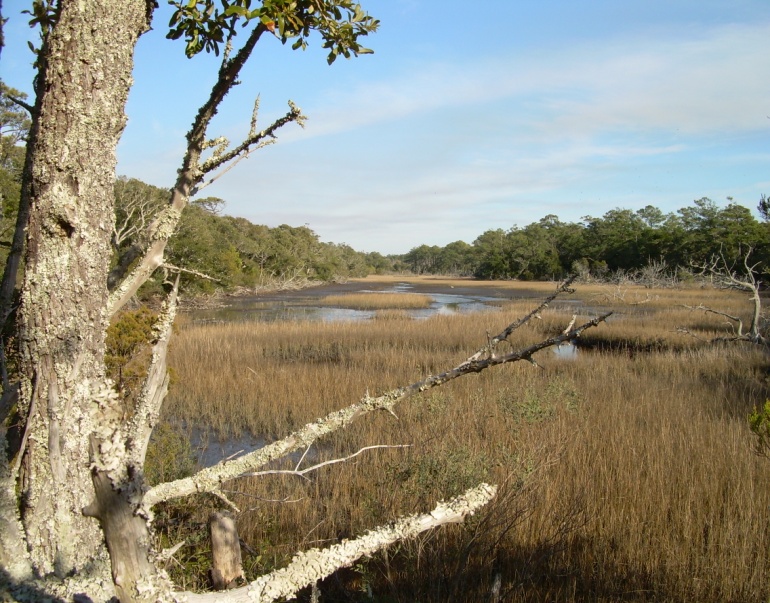 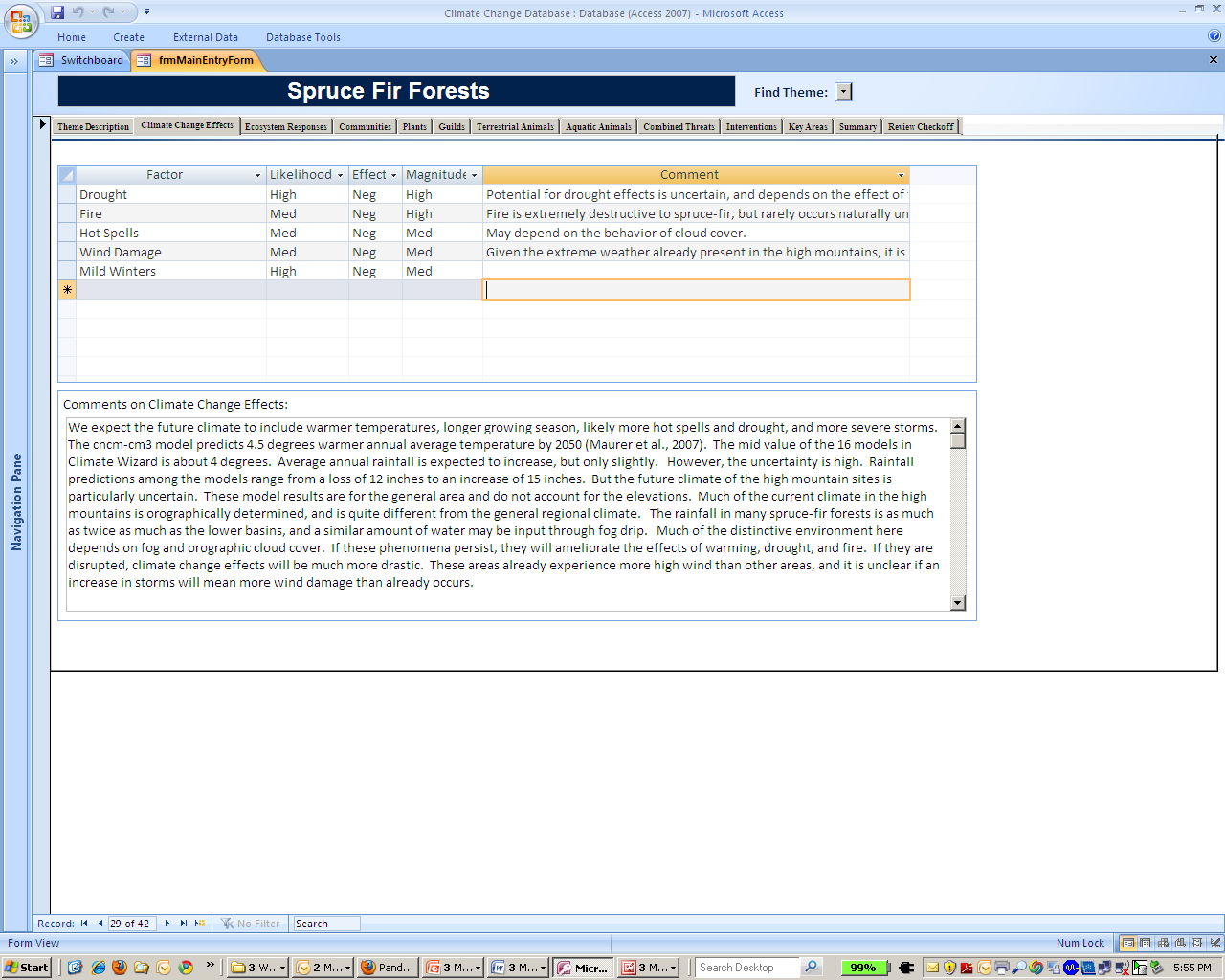 Spruce-Fir Forests
Predicted Climate Change Effects
Drought
Mild Winters
Hot Spells
Wild Fire
Wind damage
[Speaker Notes: Notes:   This is one of MOST threatened by Climate Change
-Drought, mild winters, hot spells could lead to mortality of some species (canopy trees or other dominant species)
-Spruce have been demonstrated to be subject to physiological temperature disruption such as premature breaking of winter dormancy and even cambium mortality from sun shining on their trunks. 
-If fog is reduced, loss of moist sub-canopy microclimate and wet bryophyte layers may threaten many species even without mortality of trees.
-Mild winters could lead to invasion of species from lower elevations or increased exotic species invasion.
-Drought and warmer temperatures may accelerate organic matter decomposition, reducing soil organic layer and threatening moist soil and litter species.
-Fire would likely be catastrophic.  Spruce-fir forests are not adapted to fire.]
Spruce-Fir Forests
Ecosystem Level Response
Elevation  change/ reduction in size
Increased fragmentation
Change in composition
Change in structure
Increased exotic species invasion
Spruce-Fir Forests
Community Level Response
Fraser-Fir Forests
Occur only at highest part of highest peaks
Will shrink drastically and may disappear entirely

Spruce-Fir Forests
Will become restricted to higher elevations and smaller areas 
Less likely to be totally eliminated
Spruce-Fir Forests
Species Level Response
Many endemic or highly disjunct

Many depend on cool, moist microclimates

Some particularly susceptible to desiccation

Examples: Spruce-fir moss spider, salamanders, Fraser Fir, 
other Bryophytes
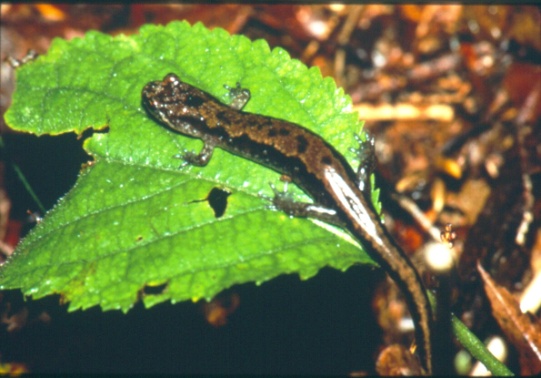 Dusky Salamander
Green Comma
Spruce-Fir Forests
Combined Threats
Threat
Climate Change
Invasive Species
Air Pollution
Wild Fire
Development
Logging/Exploitation
Rank
1
1
1
2
3
4
[Speaker Notes: Climate Change, Invasive Species (Adelgid), and Air pollution are tied for most severe threat.]
Spruce-Fir Forests
Adaptation strategies
Control Invasive Species
Protect from Wildfire
Protect or Expand Remaining Examples
Restore Extirpated Areas
Restore/Maintain Landscape Connections
Reintroduce Species
Piedmont & Mountain Floodplains
Predicted Climate Change Effects
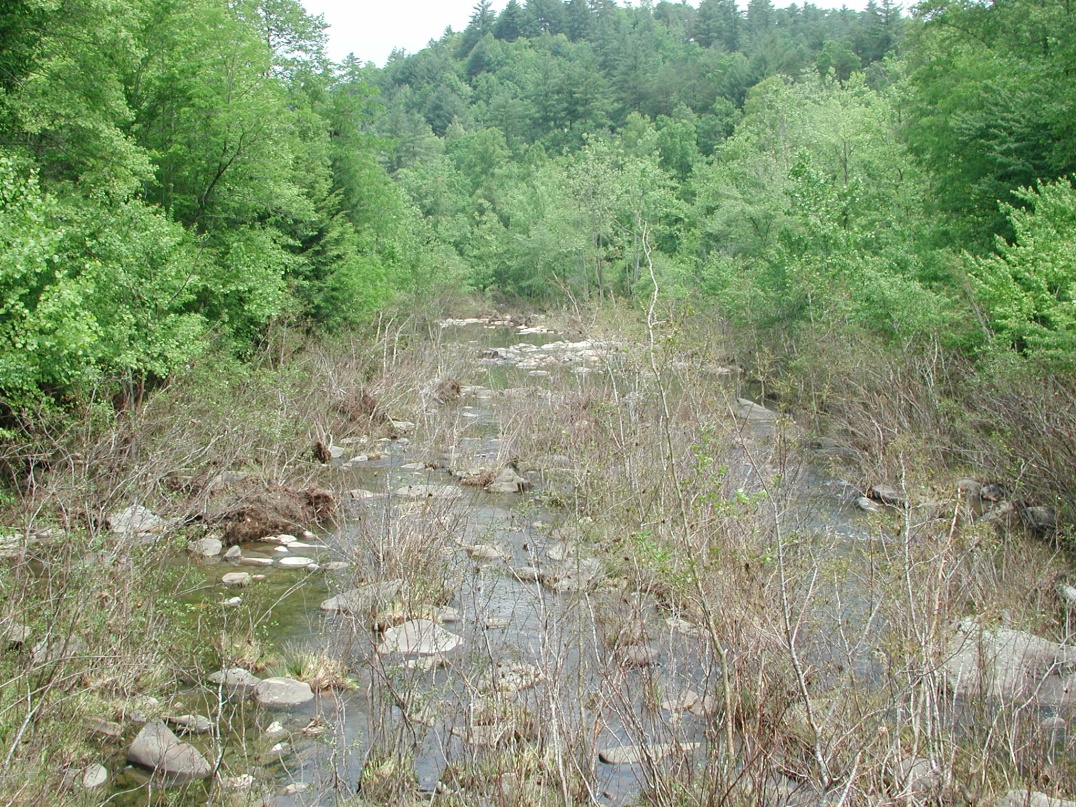 Flooding
Mild winters
Drought
[Speaker Notes: General forecasts suggest an increase in severe storms and in droughts.  This may cause more wind damage to canopy trees.

Drought and increased thunderstorm intensity are likely to  produce more wild fires—which might actually be good for these systems. However, wild fires in drought may be more likely to be too intense or too extensive, and could harm some species.   In small, isolated sites, an increase in wildfires may have catastrophic impacts on insects and other animals that depend on a metapopulation strategy for coping with environmental disturbances.  For such species, landscape connectivity is critical to get to unburned refuges.  As a result, there may be a significant increase in local extirpations.

Mild winters, with decreased cold damage, are likely to allow species from the south to move into North Carolina.  In recent years, several longleaf-pine associated insects once thought to be restricted to Florida or the Gulf Coast have been found to be established in North Carolina.  Although we lack the historic data to know for sure that these represent recent colonizations, this trend will undoubtedly accelerate with decreasingly cold winters.]
Piedmont & Mountain Floodplains
Ecosystem Level Response
Invasive species

Change in structure

Change in composition

Slight increase in extent with deeper floods
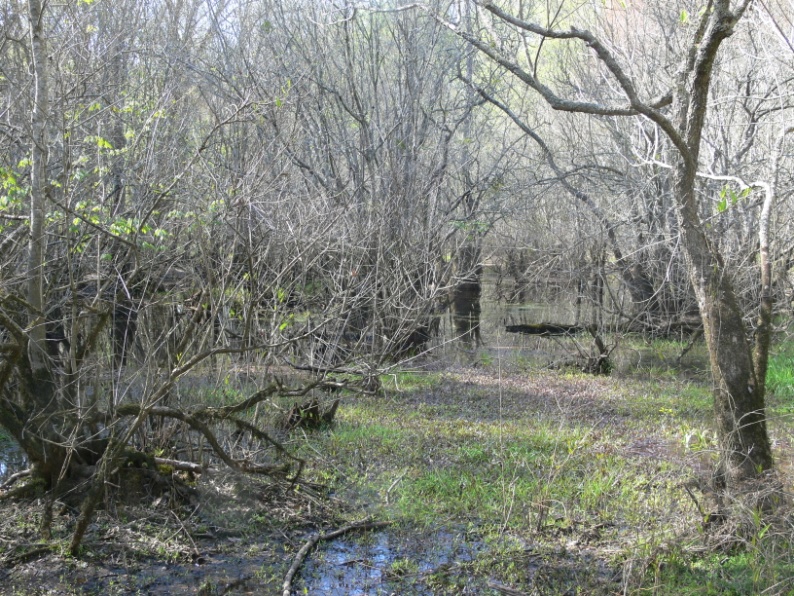 Piedmont & Mountain Floodplains
Community Level Response
Piedmont/Mountain Levee Forest
	Piedmont/Mountain Bottomland Forest
	Piedmont/Low Mountain Alluvial Forest
	Montane Alluvial Forest
	Sand and Mud Bar
	Rocky Bar and Shore
	Piedmont/Mountain Semipermanent Impoundment
	Floodplain Pool

Many communities already frequently disturbed
Potential for increased flood scouring and channel migration
Severe effects will likely be small in scope
Piedmont & Mountain Floodplains
Species Level Response
Most floodplain plants and animals are common

Few rare species may be vulnerable to significant changes in hydrology 

Few rare, endemic Lepidopterans
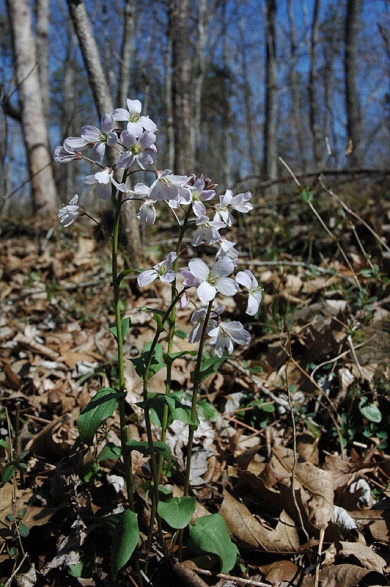 Douglass’s Bittercress
Virginia Spiraea
Piedmont & Mountain Floodplains
Combined Threats
Threat
Logging
Development
Invasive Species	
Flood Regime Alteration
Groundwater Depletion
Climate Change
Rank
1
2
3
4
5
6
Piedmont & Mountain Floodplains
Adaptation strategies
Restore or maintain landscape connections

Restore or maintain hydrology

Protect or expand remaining examples

Control invasive species
[Speaker Notes: Landscape corridors: designing bridge crossings for wildlife movement]
Ecosystem Groups most threatened by Climate Change
Coastal Plain

Coastal Plain Nonalluvial Mineral Wetlands

Estuarine Communities

Freshwater Tidal Wetlands

Maritime Grasslands

Maritime Upland Forests

Maritime Wetland Forests
[Speaker Notes: These are ecosystem groups with a climate change rank of 1.]
Ecosystem Groups most threatened by Climate Change
Mountains and Piedmont

High Elevation Rock Outcrops

Northern Hardwood Forests

Spruce Fir Forests

Upland Seepages and Spray Cliffs
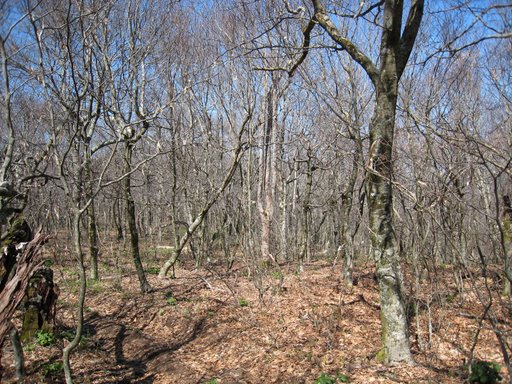 [Speaker Notes: These are ecosystem groups with a climate change rank of 1.]
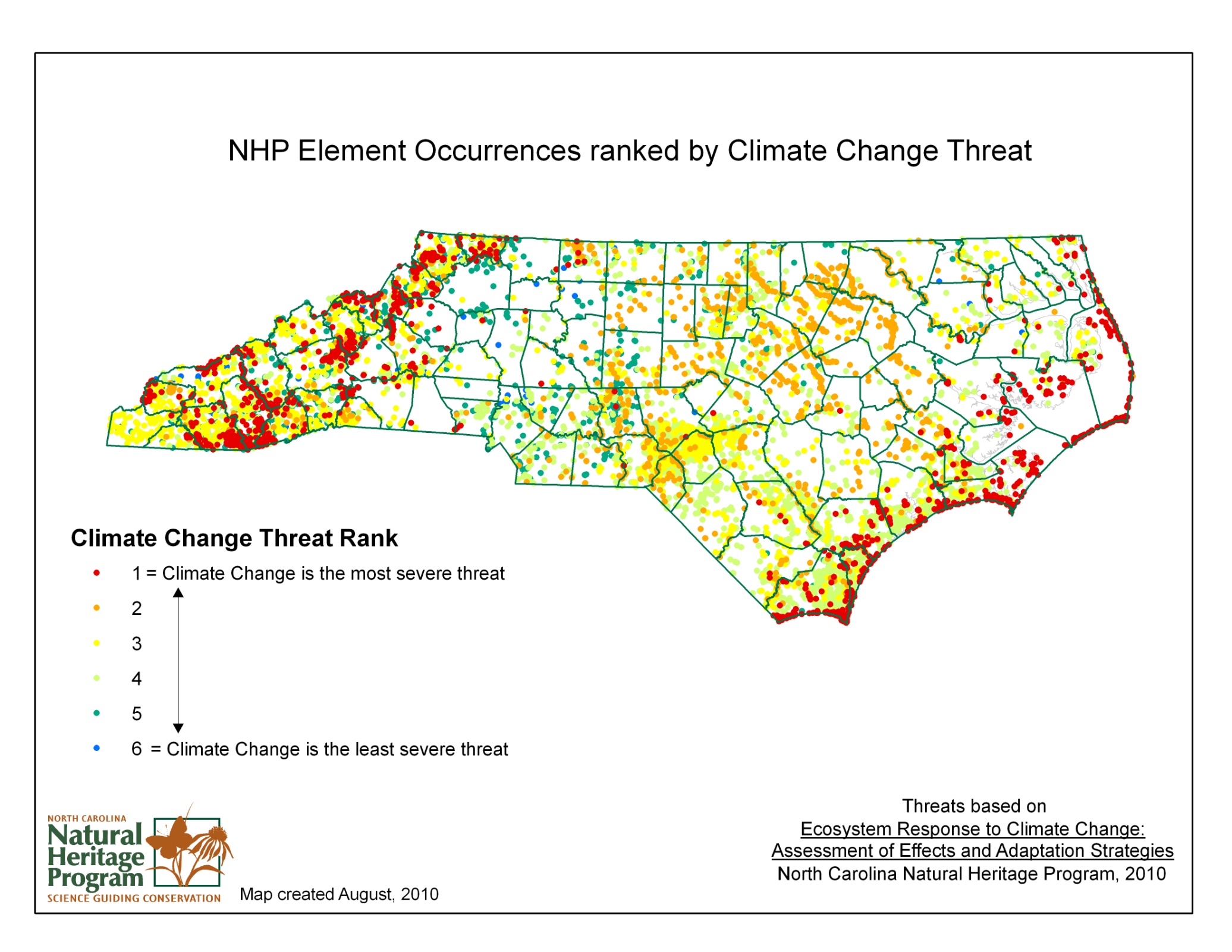 Take Home Messages
Identifies not just vulnerable habitats, but also those with resilience

We shouldn’t abandon highly threatened ecosystems, habitats, or species

Recommended Interventions are things we should be doing anyway

Climate Change is not the only threat
[Speaker Notes: -Don’t abandon highly threatened places: suggested interventions that will help increase resiliency;  if we do a good job at these sites, they will be able to adapt and we may not lose all of them.

Interventions-things we should be doing already and We know how to do most of them.

-Climate Change is not only threat: in some cases it is not the biggest threat and we can’t lose sight of other issues we’re already dealing with.]
Opportunity for Collaboration and Partnership
Draft reports for all Ecosystems 
can be viewed online.
www.climatechange.nc.gov
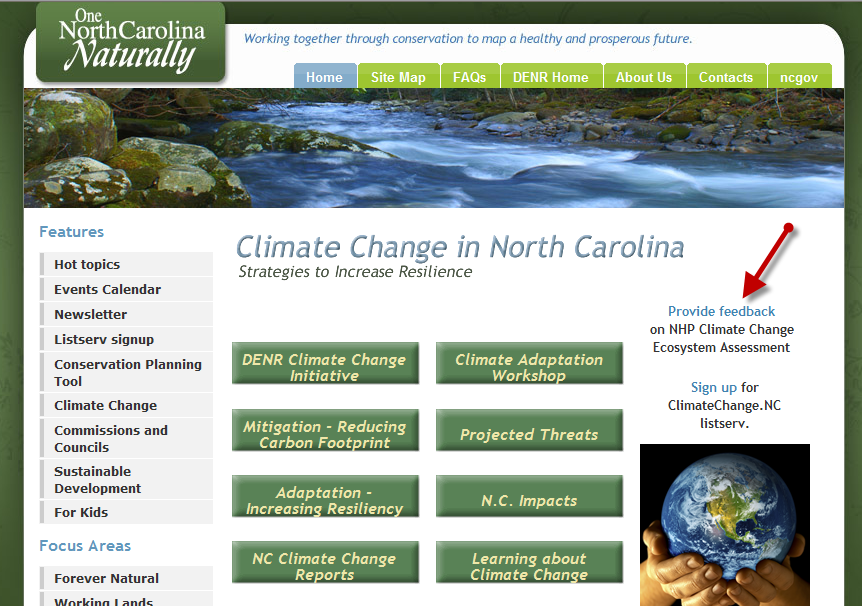 Questions?